Save Our Bosque Task ForceRestoration Partners and Projects                             3 Highlighted Efforts
Gina Dello Russo
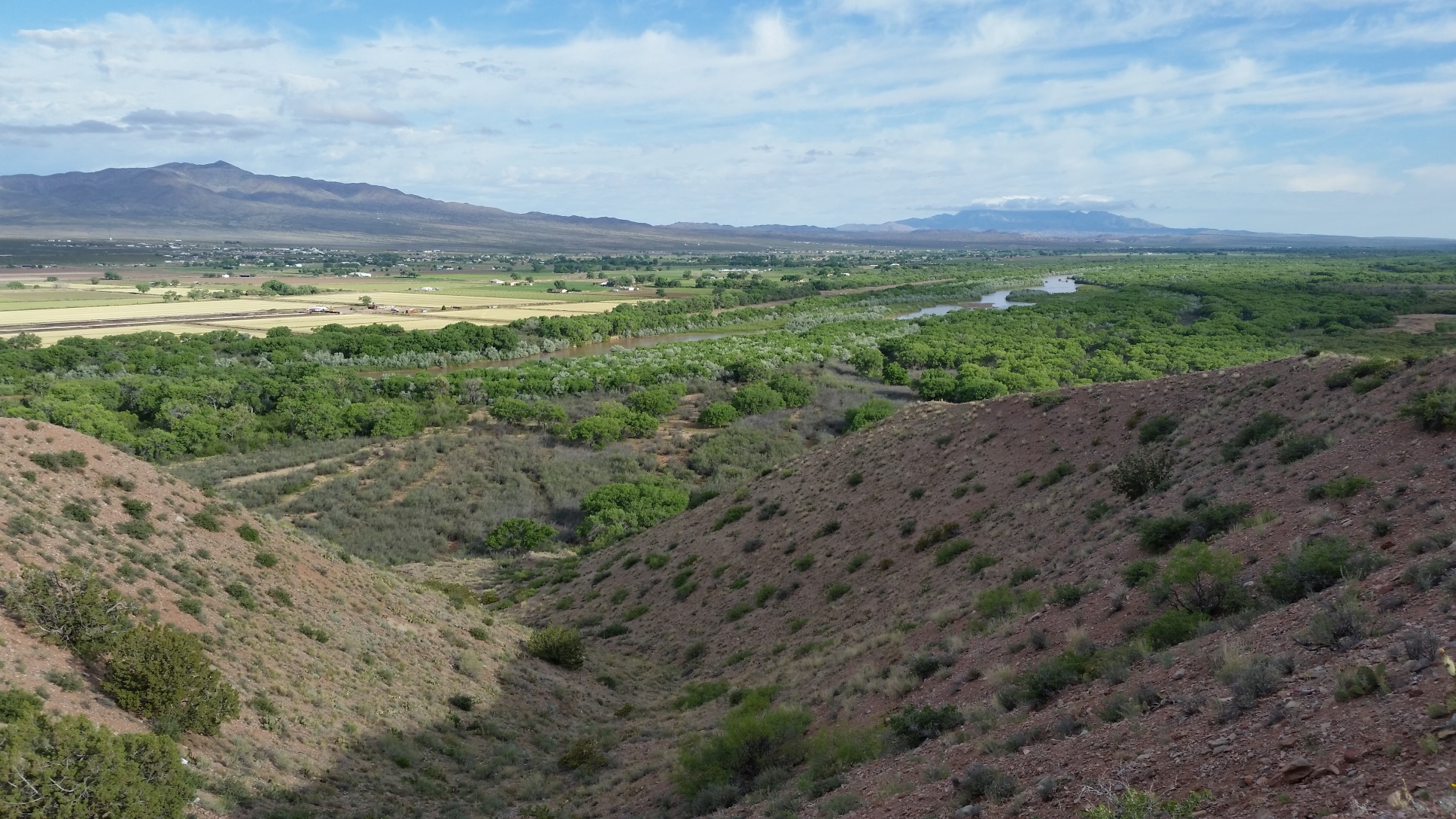 [Speaker Notes: Describe greater floodplain and valley infrastructure]
Socorro County’s FEMA Wildfire Hazard Mitigation Program
Socorro Valley:  1351 acres
Socorro County North Bosque:  557 acres
Save Our Bosque Task Force is:
Monitoring treatment areas
Providing all mapping products
Serving as inspectors for the projects
Draft Schedule of Project
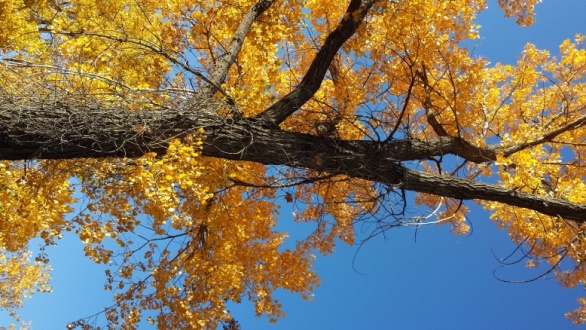 Phase 1
Environmental Compliance 2017-2018
Monitoring 2017-2018
Research 2017-2018
Application revision - 2018
Awards of Phase 2 - 2018
Phase 2
Invasive control 2018-2019
Native planting 2019-2020
Monitoring & Research 2018-2020, beyond
Tiffany Fire Rehabilitation
9,200 acres burned in 2017
Phase 1 – grant funding request
Analysis
Planning
Site Preparation
Environmental Compliance
Lead Entities:
Sierra SWCD
SOBTF
Turner Enterprises
Bureau of Reclamation
Step 1:  Analysis
Step 3: Site Preparation
Save Our Bosque Task Force
Looked at Goodding’s willow-dominated areas, places to treat invasive species within one growing season of fire
Approximately 400 acres
Initial monitoring will inform final site preparation areas and techniques
Bureau of 
Reclamation
Socorro 
County
Current Restoration Partners
Sierra
Soil and Water
 Conservation 
District
Save Our Bosque
 Task Force
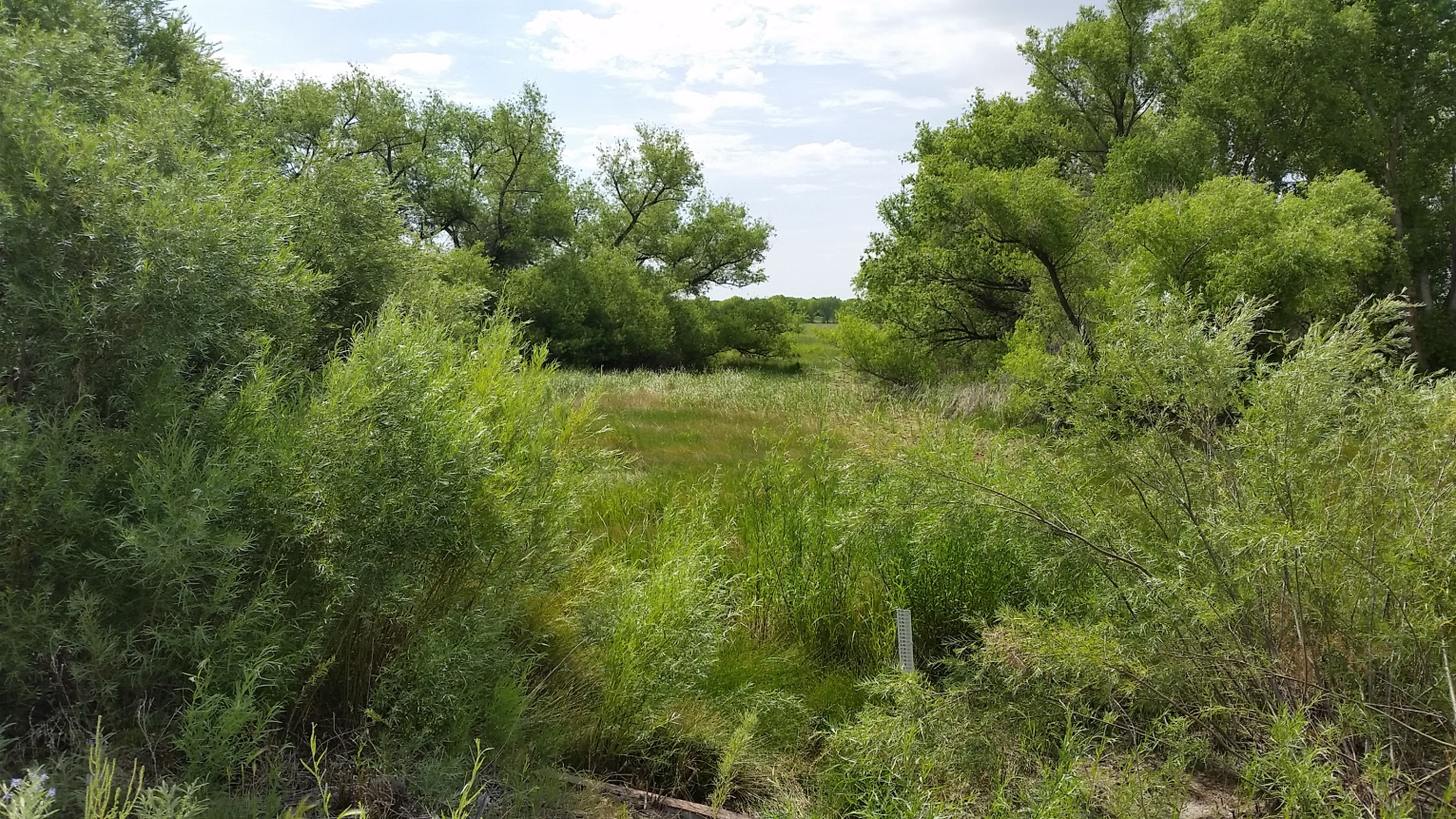 Turner 
Enterprises 
& other Private
 Landowners
NM State
 Forestry
BLM and FWS
Rio Grande
 Agricultural 
Land Trust
Save Our Bosque Task Force and USFWS Partners for Fish & Wildlife Program
To enhance wildlife habitat along the Rio Grande through habitat conservation projects
Project status
Completed = 257 acres
In Progress = 80 acres
In Planning > greater than 60 acres
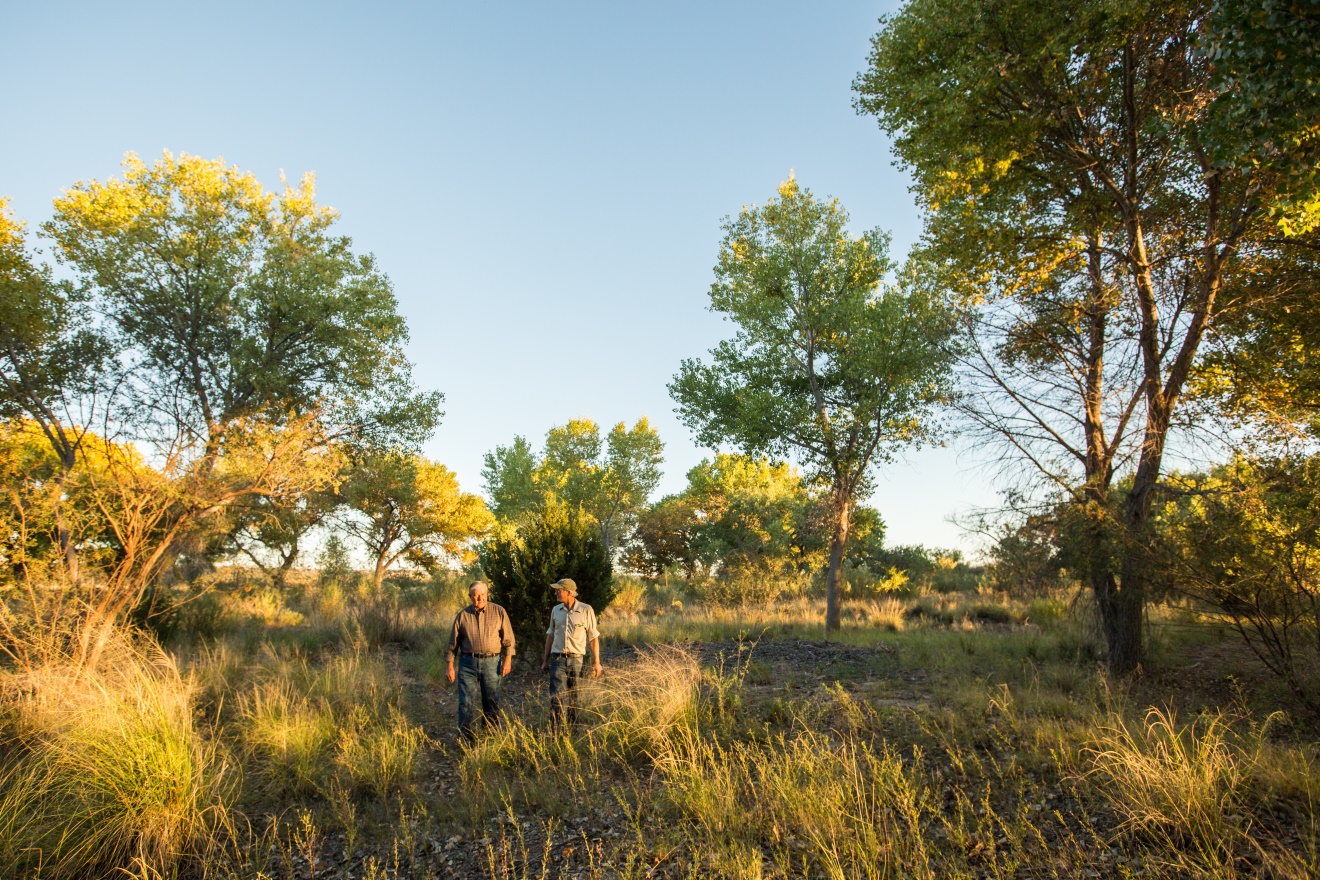 Synergy Building on the Rio Grande in Rural New Mexico
Non-profit organizations working on common goals
As a group we are stronger than we are individually
We have common needs to build success
Shared positions
Collaborative grants, projects
Sharing successes with our community & larger area interests
Greater outreach opportunities
Learning from each other
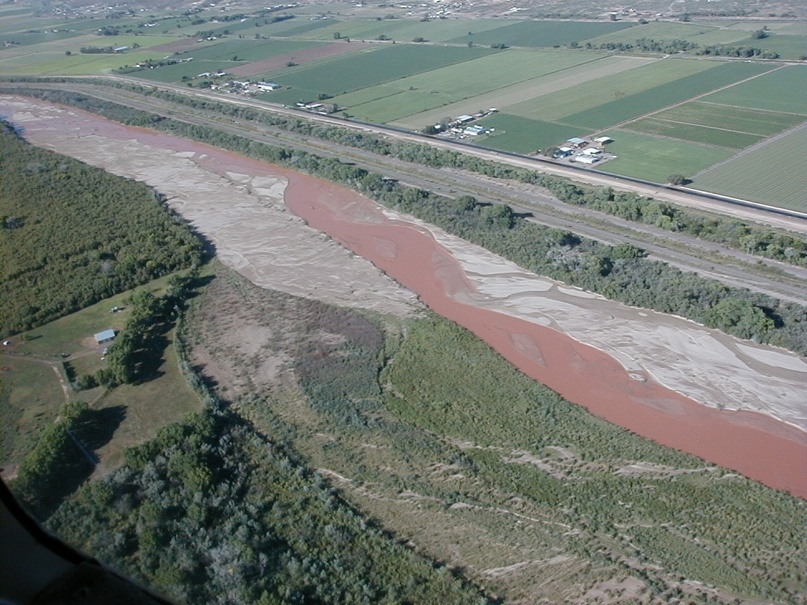 Who Are We….So Far
Save Our Bosque
 Task Force
Rio Grande
 Agricultural 
Land Trust
Amigos de 
Sevilleta
Southwest 
Grass-Fed
 Livestock
Association
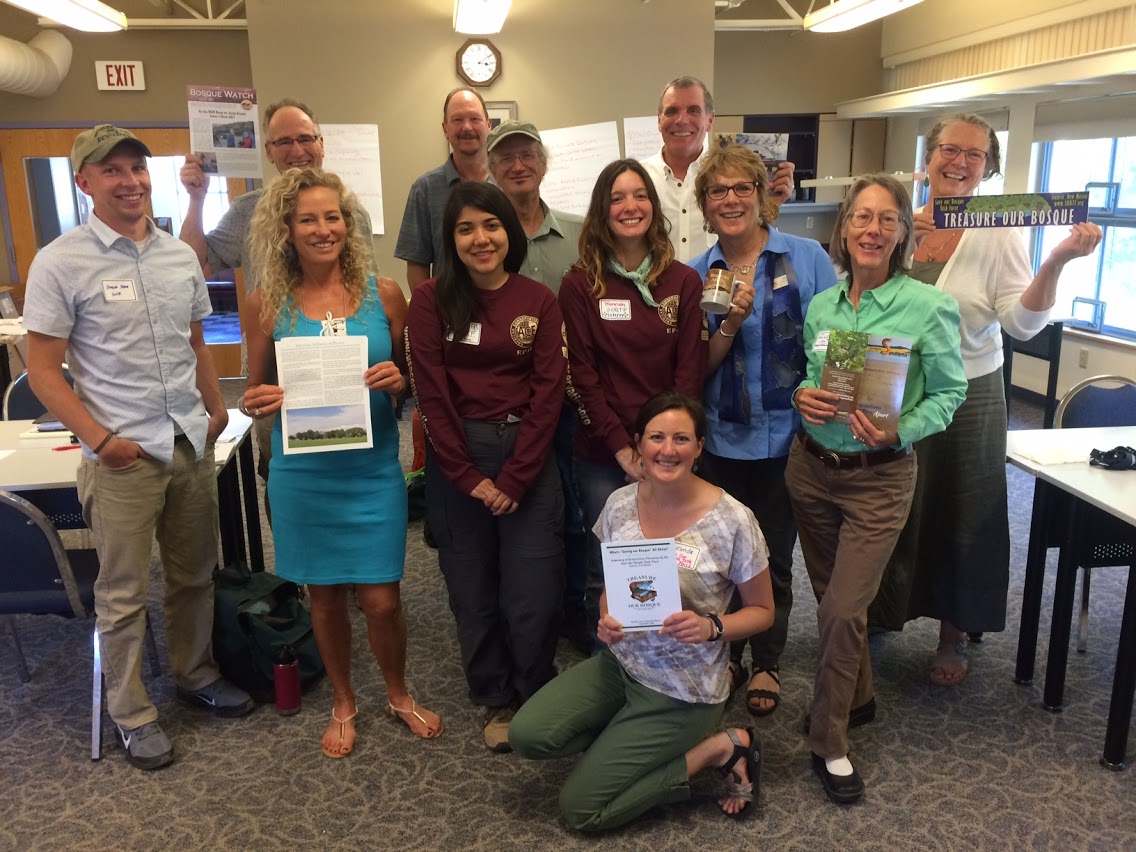 Southwest Seed 
Partnership
Rio Grande
 Return
Diamond in the
 Desert (invited)
Friends of 
Bosque del 
Apache
MRG Economic 
Development 
Association
The
 Wilderness Society 
local chapter